Проект«Давайте жить дружно!»
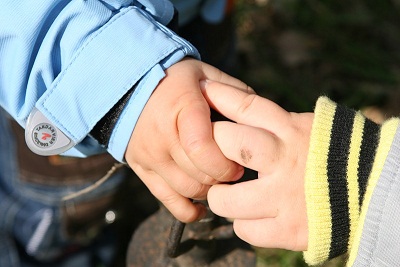 Группа «Кораблик»
Возраст детей 5-6 лет 
Воспитатели: Еловик Т.А.
Волкопялова Н.А.
Цель проекта
Воспитать дружеские взаимоотношения между детьми и уважительное отношение к окружающим.
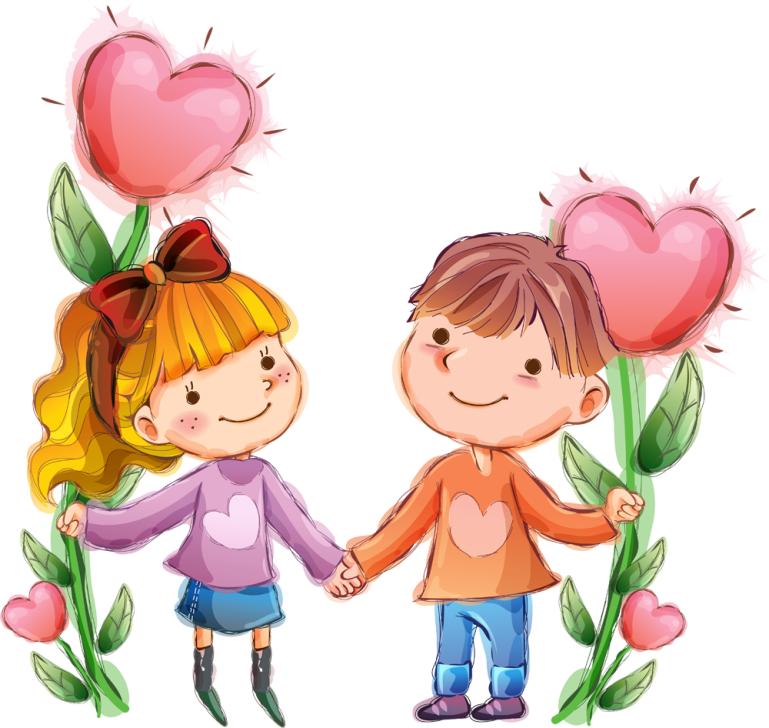 Задачи проекта
Расширение знаний детей о дружбе;
Развитие умения объяснять свою точку зрения;
Формирование у детей нравственных качеств: умение дружить, беречь дружбу, общаться в коллективе;
Воспитание доброжелательности, уважения друг к другу.
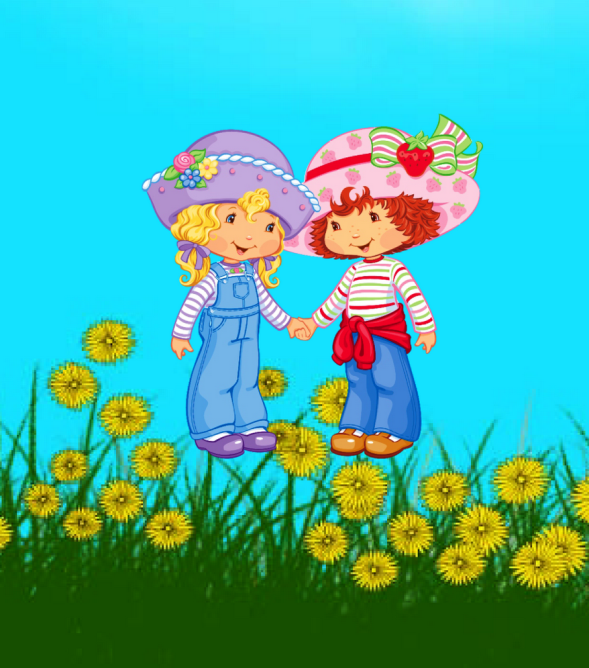 Вид проекта
Творческий                   Среднесрочный
Групповой
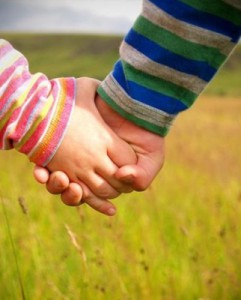 Взаимодействие с педагогами
С музыкальным руководителем:
Инсценировка сказки «Под грибом»;
Подбор музыки для инсценировки.
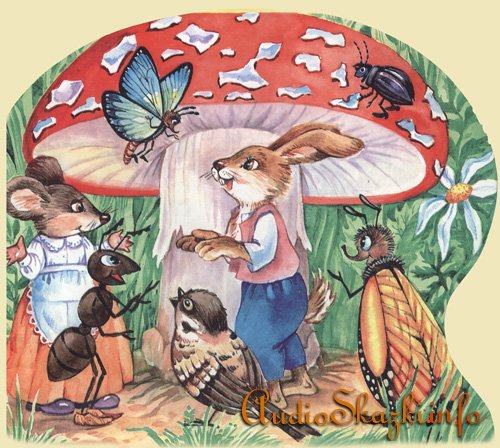 Взаимодействие с детьми
В образовательной области:
Чтение художественной литературы;
Заучивание пословиц и поговорок о дружбе;
Чтение стихотворений о дружбе;
Заучивание песенок.
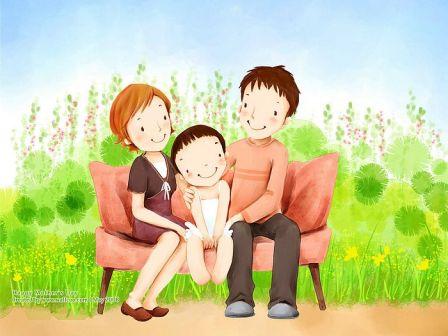 Взаимодействие с родителями
Беседы;
Составление брошюр для родителей;
Консультации для родителей.
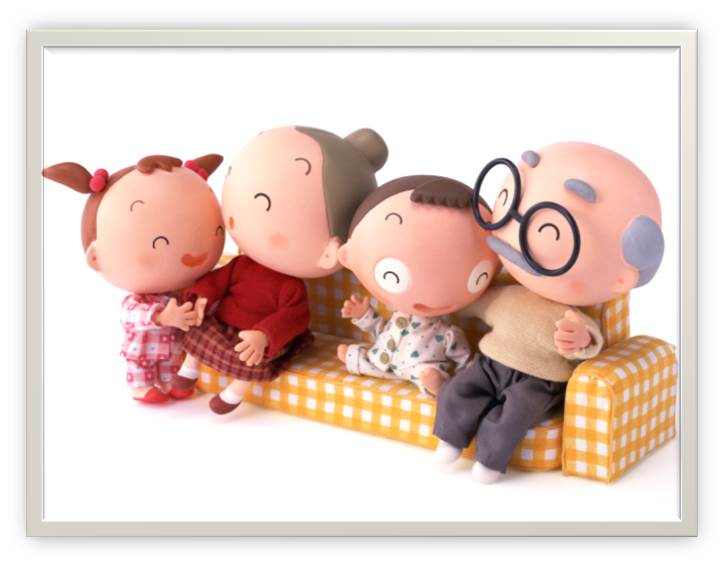 Продукт деятельности
Спектакль для младших групп «Под грибом» по мотивам сказки В.Г. Сутеева.
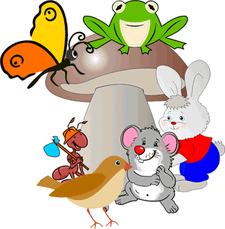 Наш проект реализовался через       следующие образовательные области:
Социализация
Беседа по рассказу Фоминой А.Н. «Подруги»;
Беседа «Умеешь ли ты дружить?»;
«Урок вежливости в Школе игрушек». Цель: формировать доброжелательность, вежливость, уважение к окружающим.
Коммуникация:
Словесная игра «Узнай по описанию».                  Цель: формирование представлений об уникальности других детей;
«В мире вежливых слов».
     Цель: Воспитывать уважительное отношение к окружающим людям; закреплять знания правил доброжелательного общения.
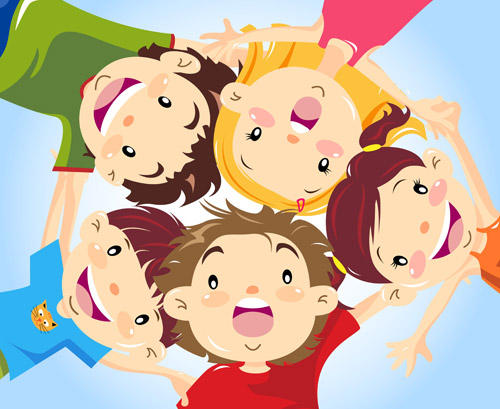 Музыка:
Заучивание песенок и потешек о дружбе;
Инсценировка сказки «Под грибом»;
Музыкальная игра «Танцуем вдвоём».
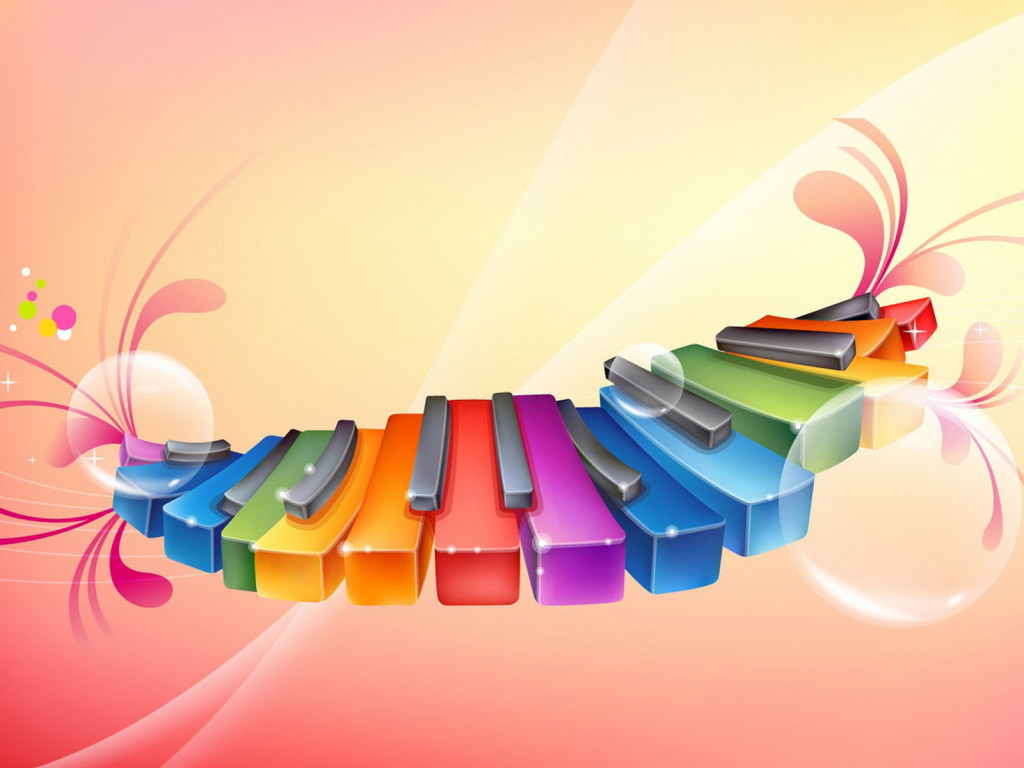 Познание:
Обсуждение ситуаций «Хорошие поступки».          Цель: выявить знания детей о хороших поступках;
Беседа «Что такое дружба»;
Беседа «Умеешь ли ты дружить?»;
Игровая ситуация с участием персонажа «Я поступил плохо, когда…»                                                    Цель: формирование критической нравственной самооценки.
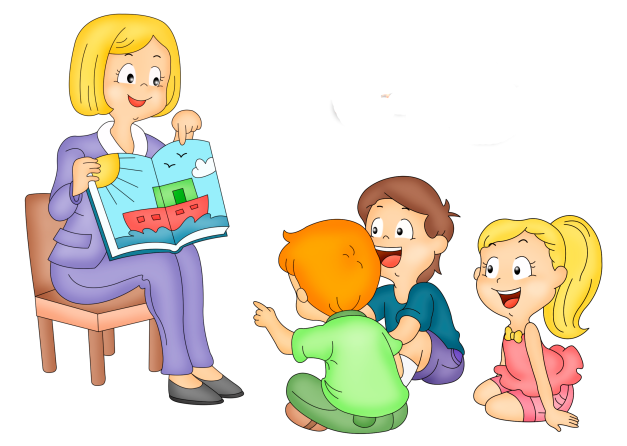 Труд:
Аппликация «Подарок для друга»;
Игровая ситуация «Приготовь обед для друга».
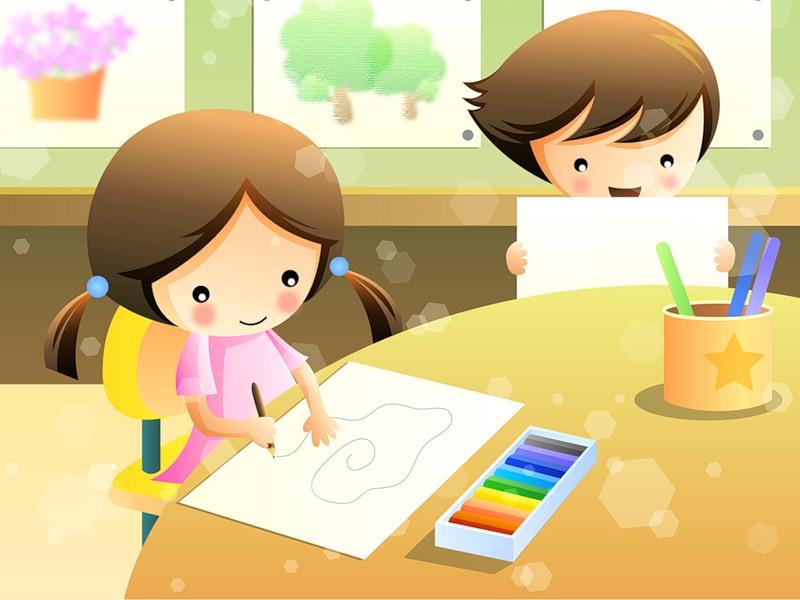 Художественное творчество:
Рисование «С кем я дружу».                                          Цель: изучение взаимоотношений между детьми.
Рисование на тему «Добрые  и злые».                       Цель: формировать представление о добре и зле.
Рисование «Воображаемый друг».                         Цель: формирование представлений о дружбе.
Чтение художественной     литературы:
А. Барто. «Я с ней дружу», «О премии, о Димке и о весеннем снимке», «Подружки», «Сонечка»;
А. Кузнецов. «Поссорились»; 
С. Михалков. «Мы с приятелем...», «Песенка друзей»;
В. Маяковский. «Что такое хорошо и что такое плохо»; 
Г. Остер. «Как хорошо дарить подарки» и другие.